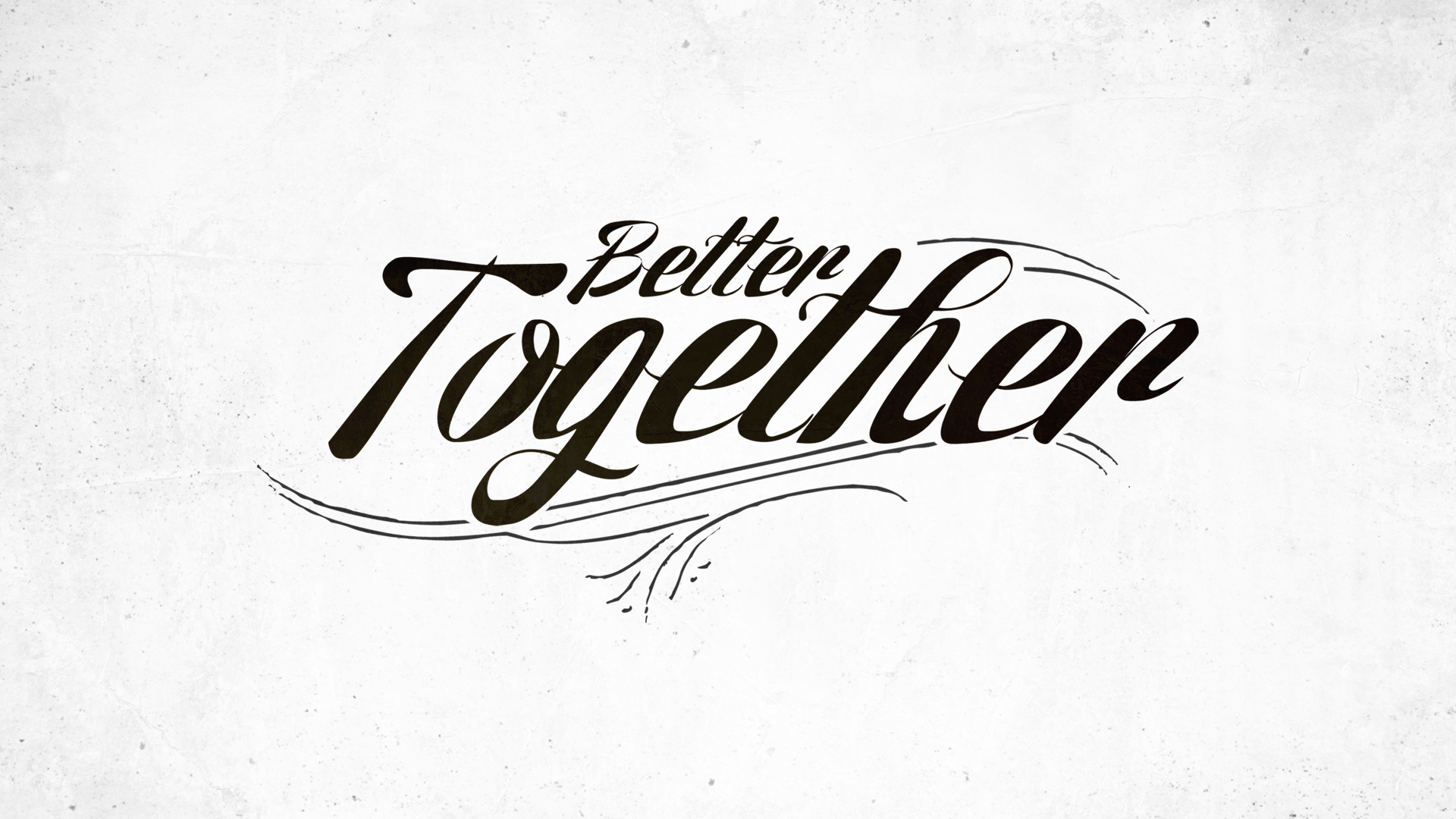 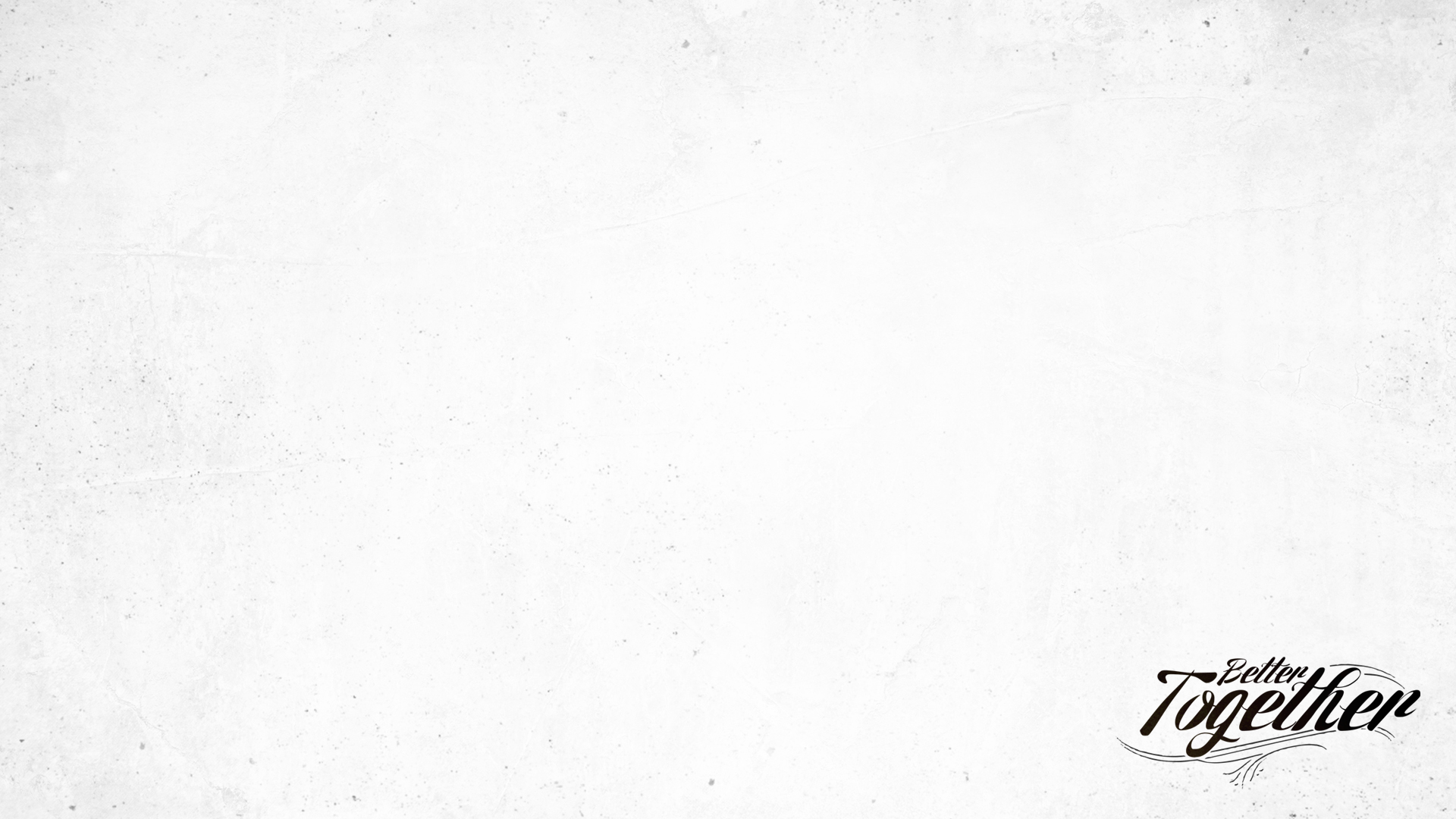 We Are Relational Beings

Relationship with God                                           Gen. 3:8a

Relationship with others                                    Gen. 2:18; Eccl. 4:7-12

Isolation can be hazardous                                    1 Kgs. 19:1-4, 10, 14
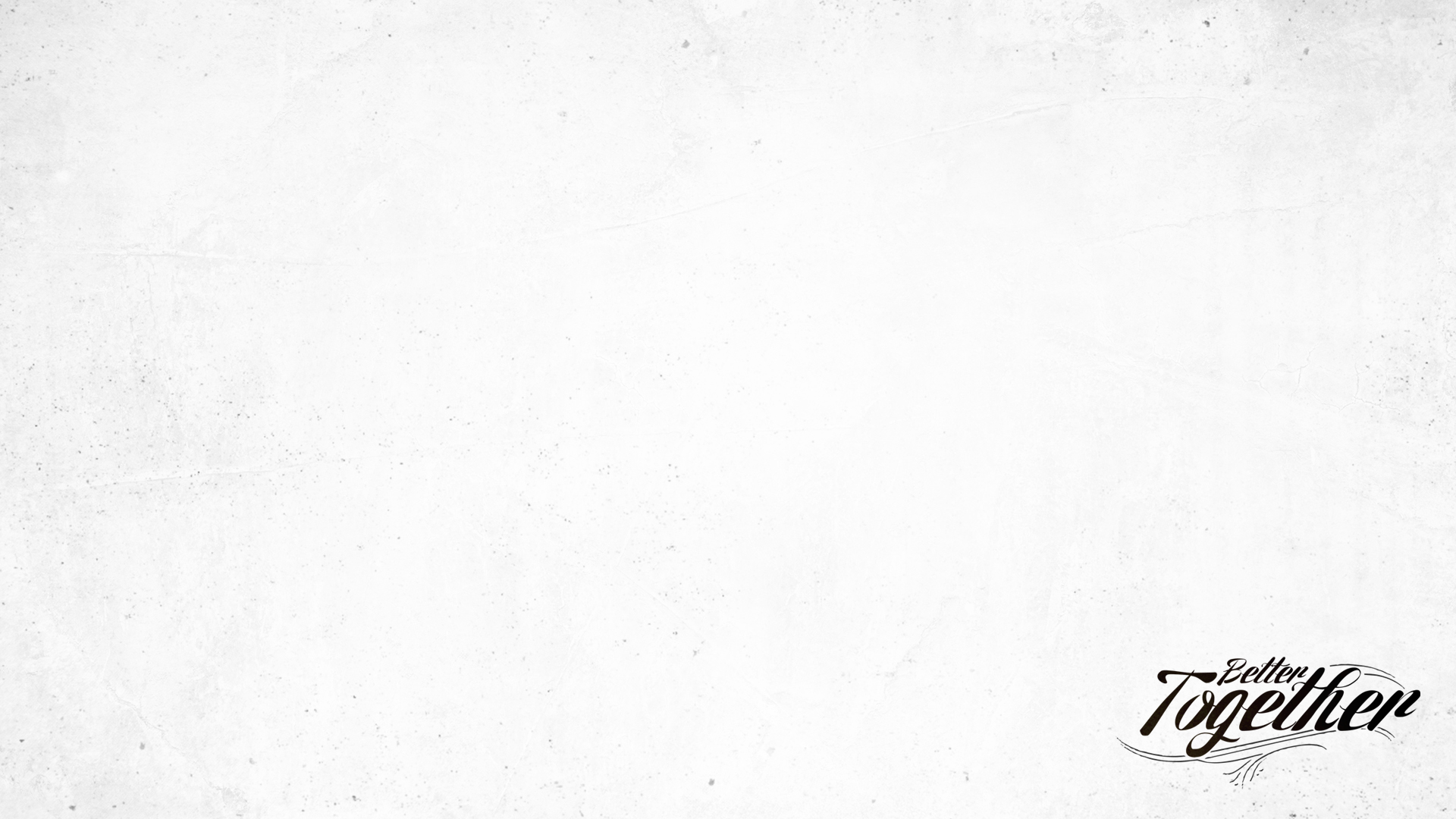 God Desires His People to Be Together

Under the Old and New Covenants                                         Lev. 8, 9; Num. 10; Acts 2, 4, 6, 13, 15, 20; 1 Cor. 14, 16…)
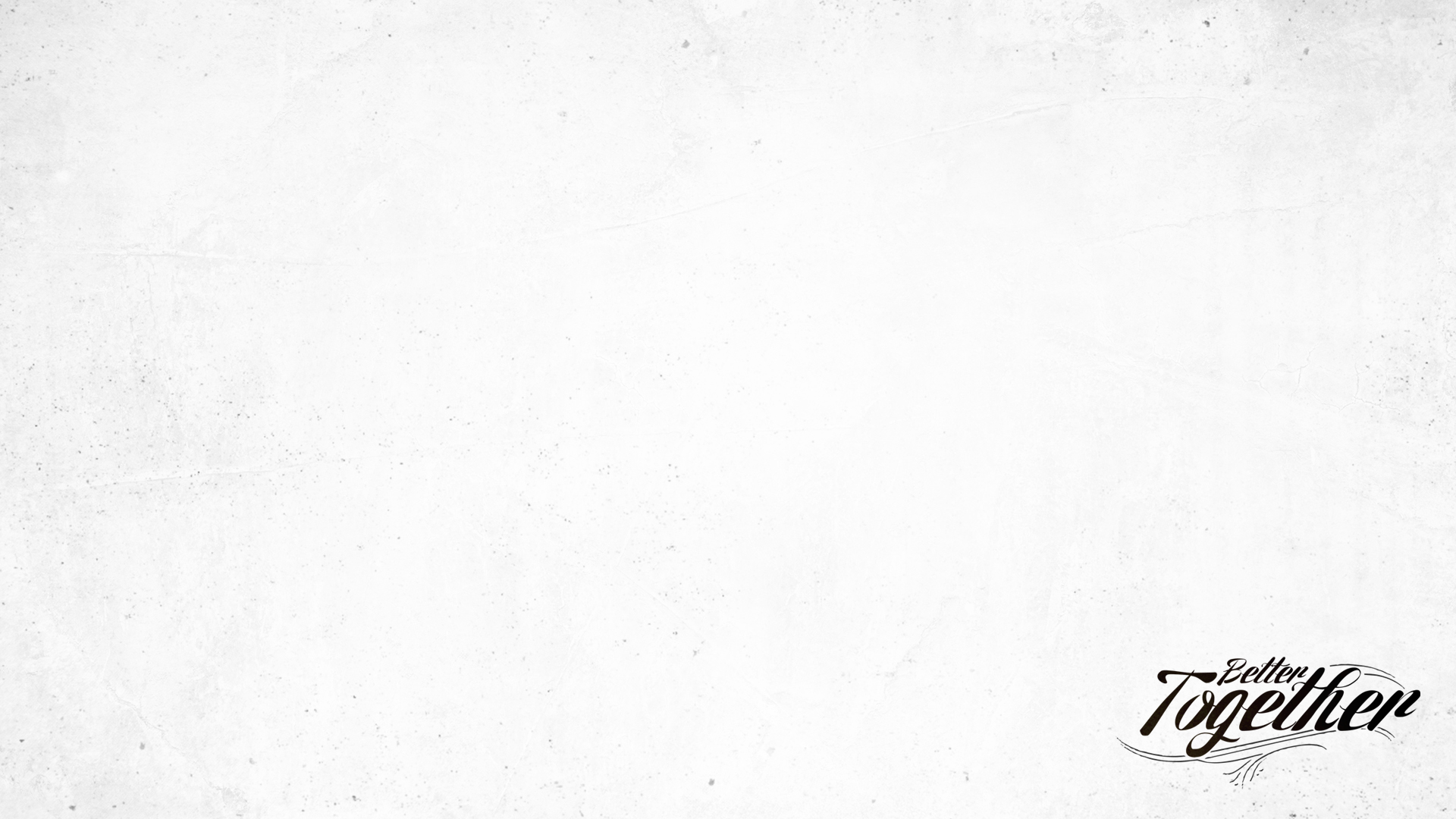 Acts 2:42, 44, 46

42 And they devoted themselves to the apostles' teaching and the fellowship, to the breaking of bread and the prayers.

44 And all who believed were together and had all things in common. 

46 And day by day, attending the temple together and breaking bread in their homes, they received their food with glad and generous hearts
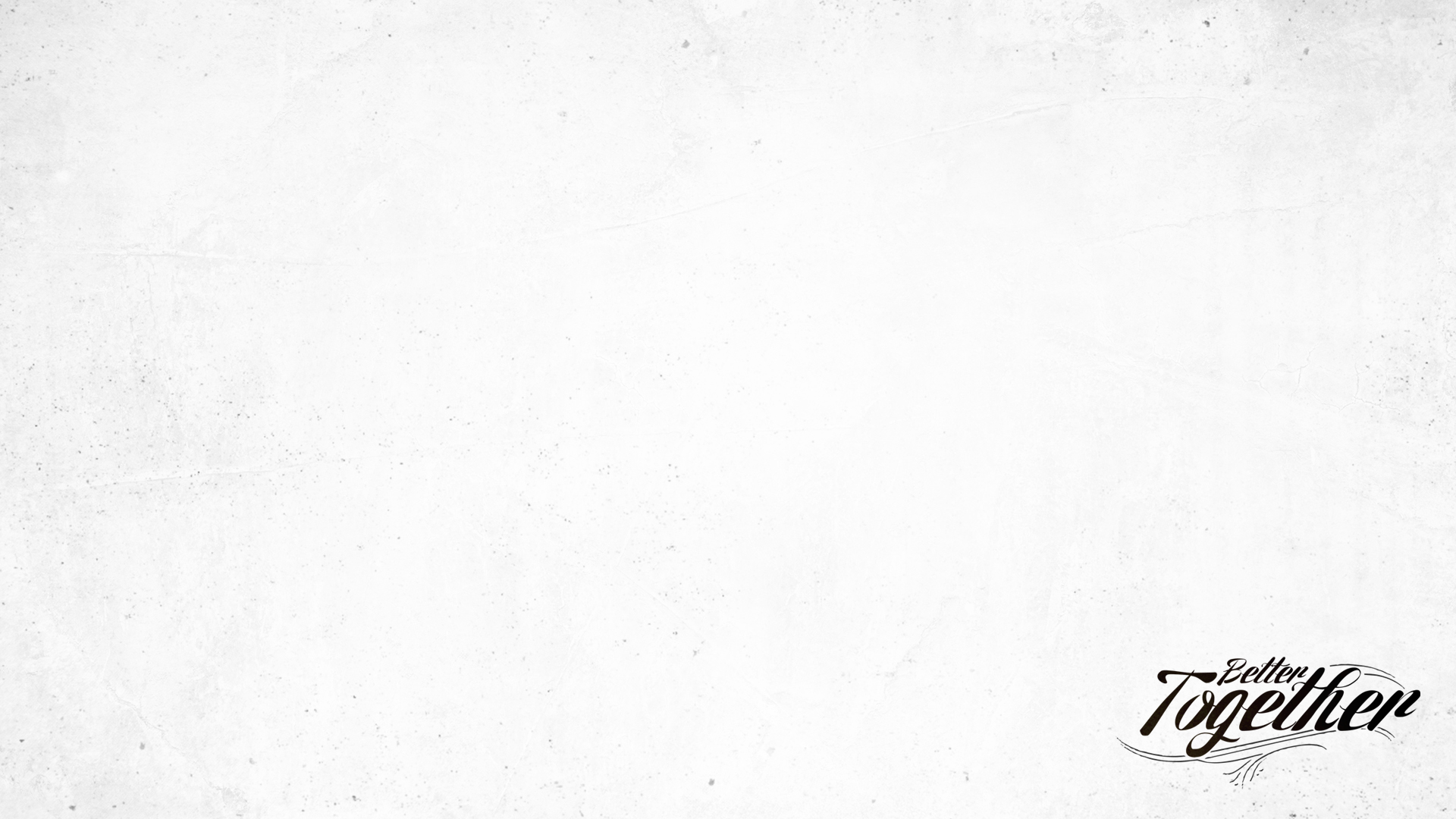 God Desires His People to Be Together

Under the Old and New Covenants                                         Lev. 8, 9; Num. 10; Acts 2, 4, 6, 13, 15, 20; 1 Cor. 14, 16…)

Church – “an assembly; a gathering together”
The name defines what we are to do.
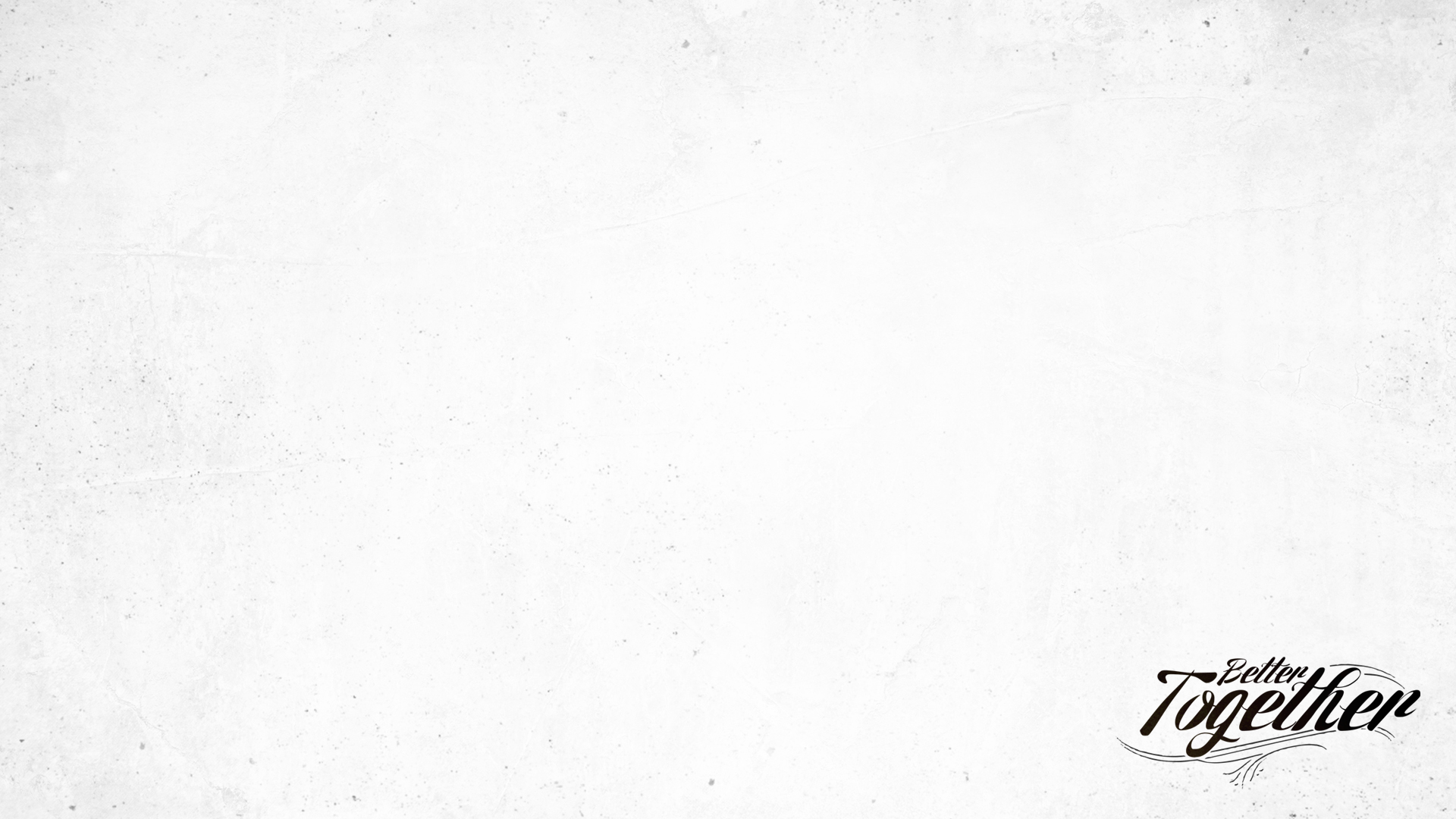 Hebrews 10:22-25
22 let us draw near with a true heart in full assurance of faith, with our hearts sprinkled clean from an evil conscience and our bodies washed with pure water. 23 Let us hold fast the confession of our hope without wavering, for he who promised is faithful. 24 And let us consider how to stir up one another to love and good works, 25 not neglecting to meet together, as is the habit of some, but encouraging one another, and all the more as you see the Day drawing near.
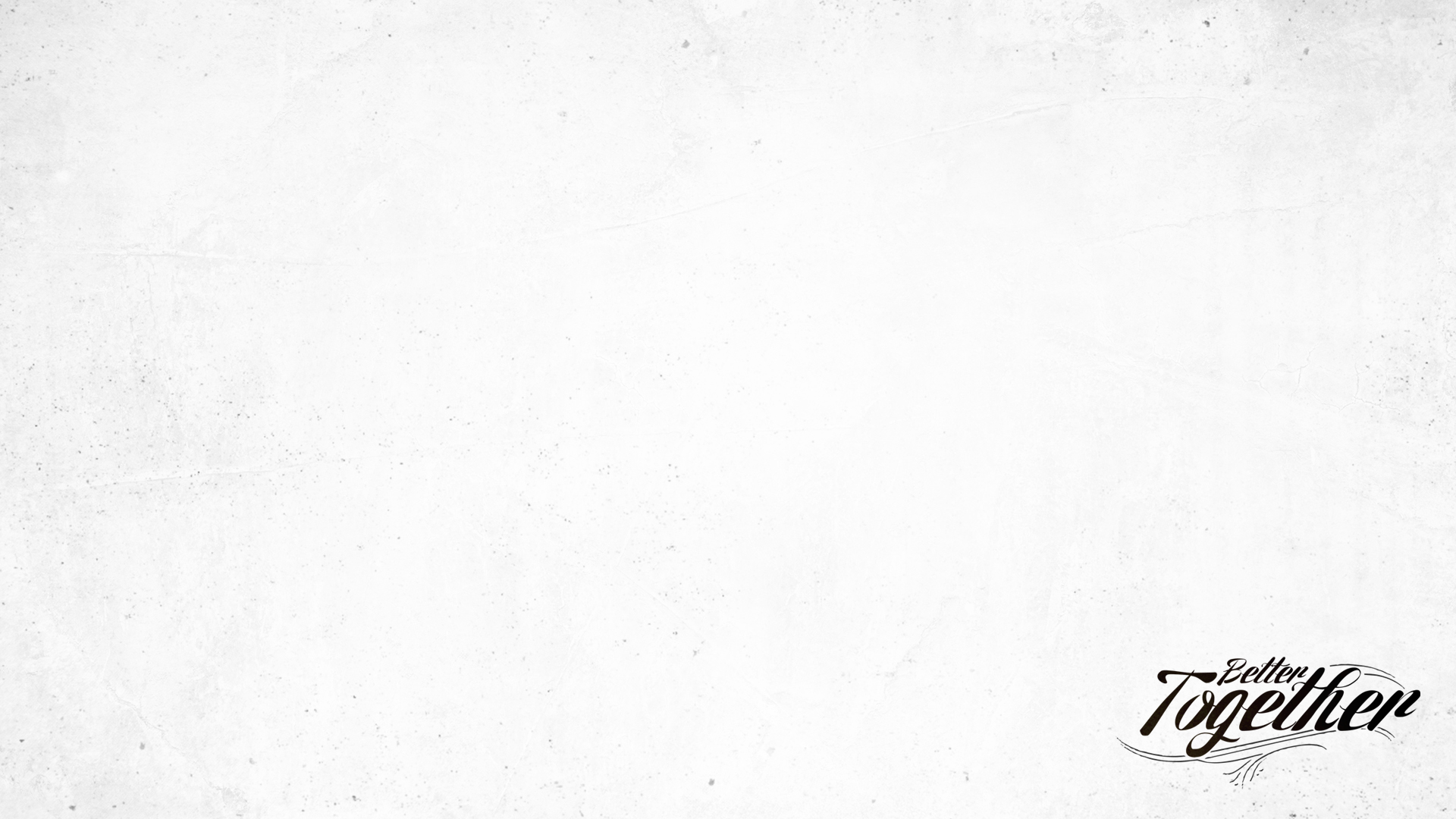 “Take heed, then, often to come together to give thanks to God, and show forth His praise. For when you assemble frequently in the same place, the powers of Satan are destroyed, and the destruction at which he aims is prevented by the unity of your faith.”

- Ignatius, Epistle to the Ephesians, Ch. 13
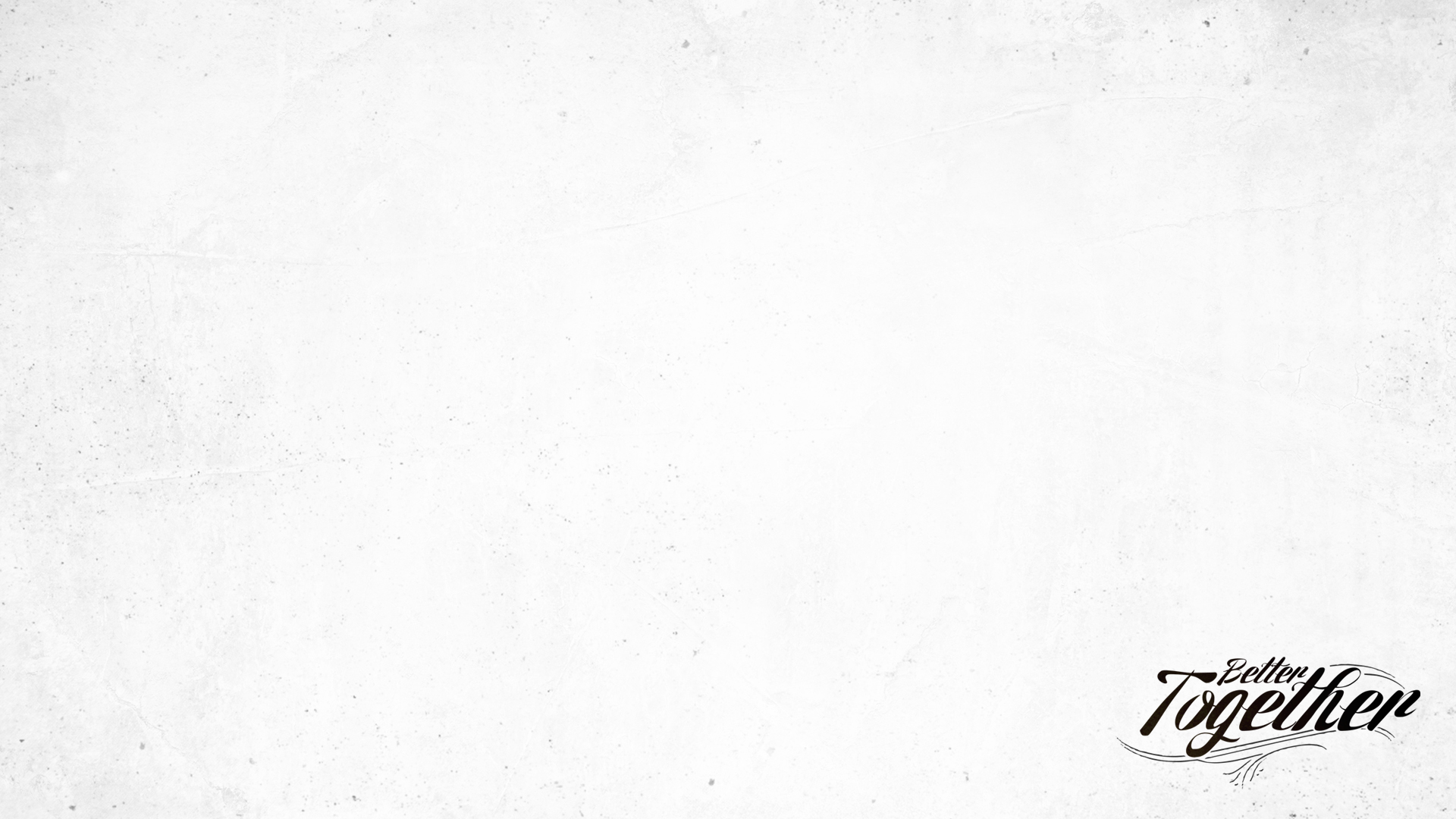 Why Are We Better Together?

Encouragement (Heb. 10:22-25)

We motivate each other in the faith when we consider how to stir up one another.

Encouragement, it’s fullest extent, is best accomplished when we’re together.

Encouragement is fueled by an understanding that Jesus is coming soon (v. 25)
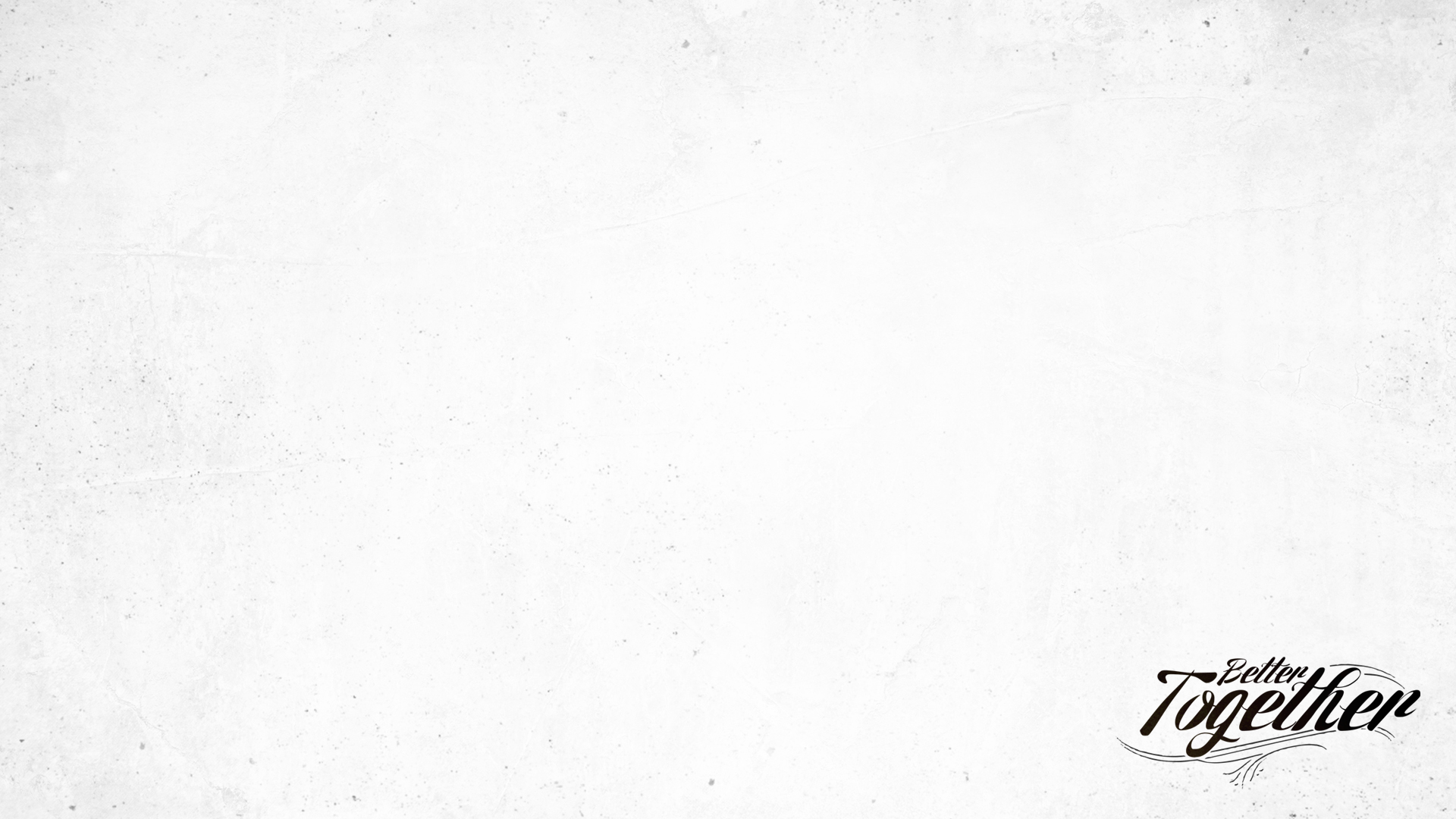 Why Are We Better Together?

Encouragement (Heb. 10:22-25)

We motivate each other in the faith when we consider how to stir up one another.

Encouragement, it’s fullest extent, is best accomplished when we’re together.

Encouragement is fueled by an understanding that Jesus is coming soon (v. 25)
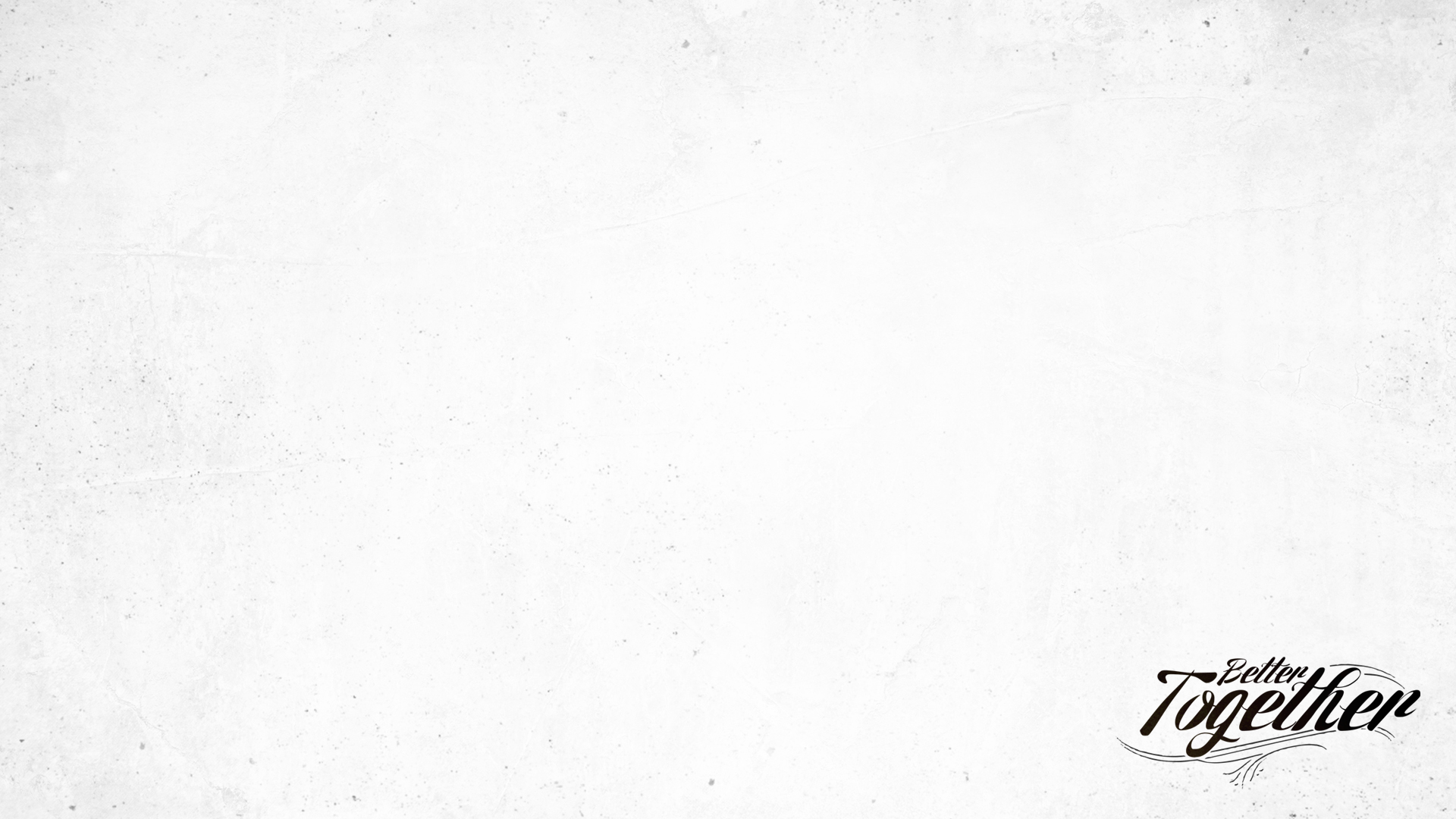 1 Cor. 12:21-26

21 The eye cannot say to the hand, “I have no need of you,” nor again the head to the feet, “I have no need of you.” 22 On the contrary, the parts of the body that seem to be weaker are indispensable, 23 and on those parts of the body that we think less honorable we bestow the greater honor, and our unpresentable parts are treated with greater modesty, 24 which our more presentable parts do not require. But God has so composed the body, giving greater honor to the part that lacked it, 25 that there may be no division in the body, but that the members may have the same care for one another.
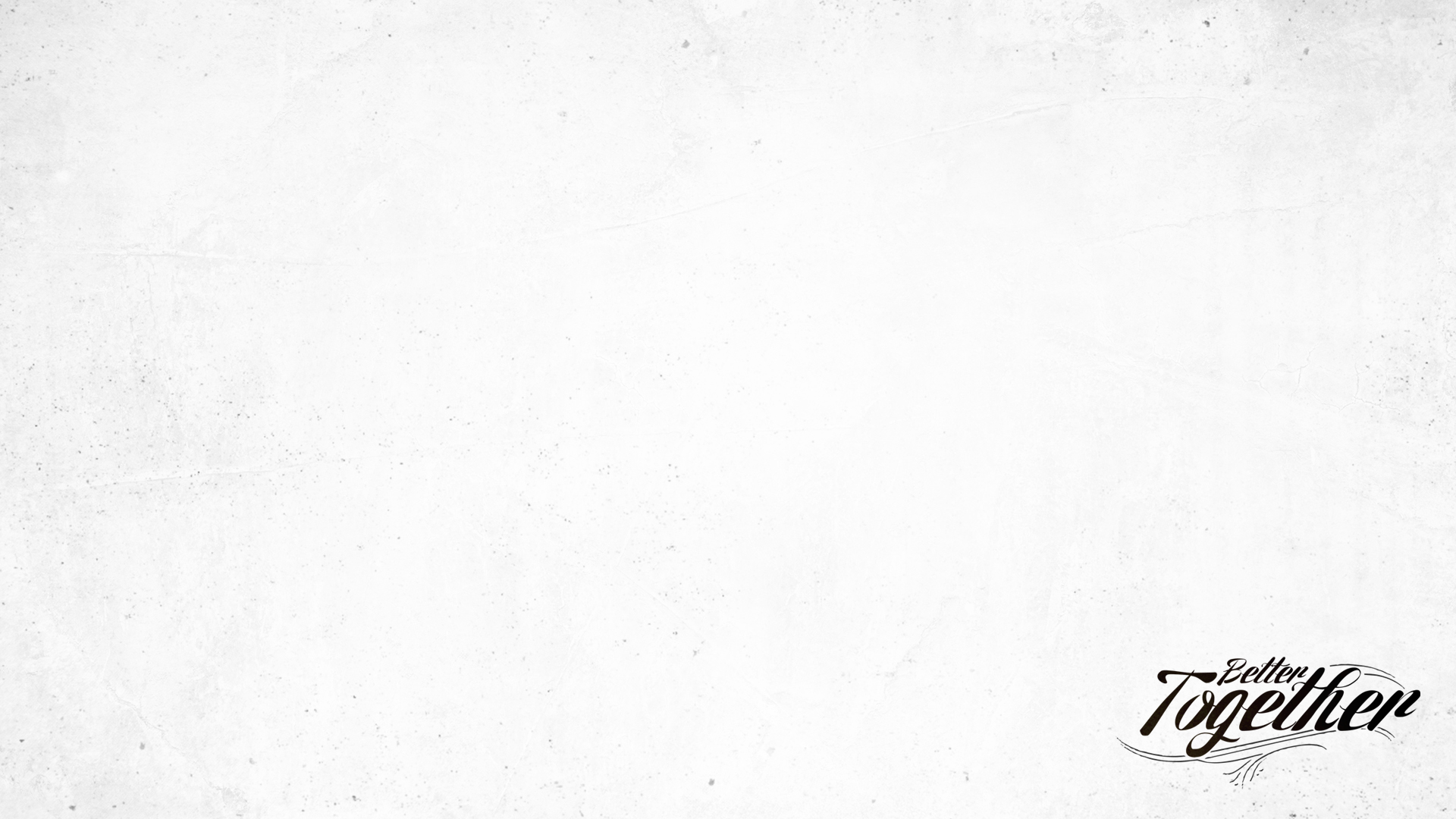 Why Are We Better Together?

Proper Function of the Body (1 Cor. 12, 14; Rom. 12; Eph. 4)

EVERY member matters!

Members of the body are designed to work together.

We are meant to share in the experiences of each other
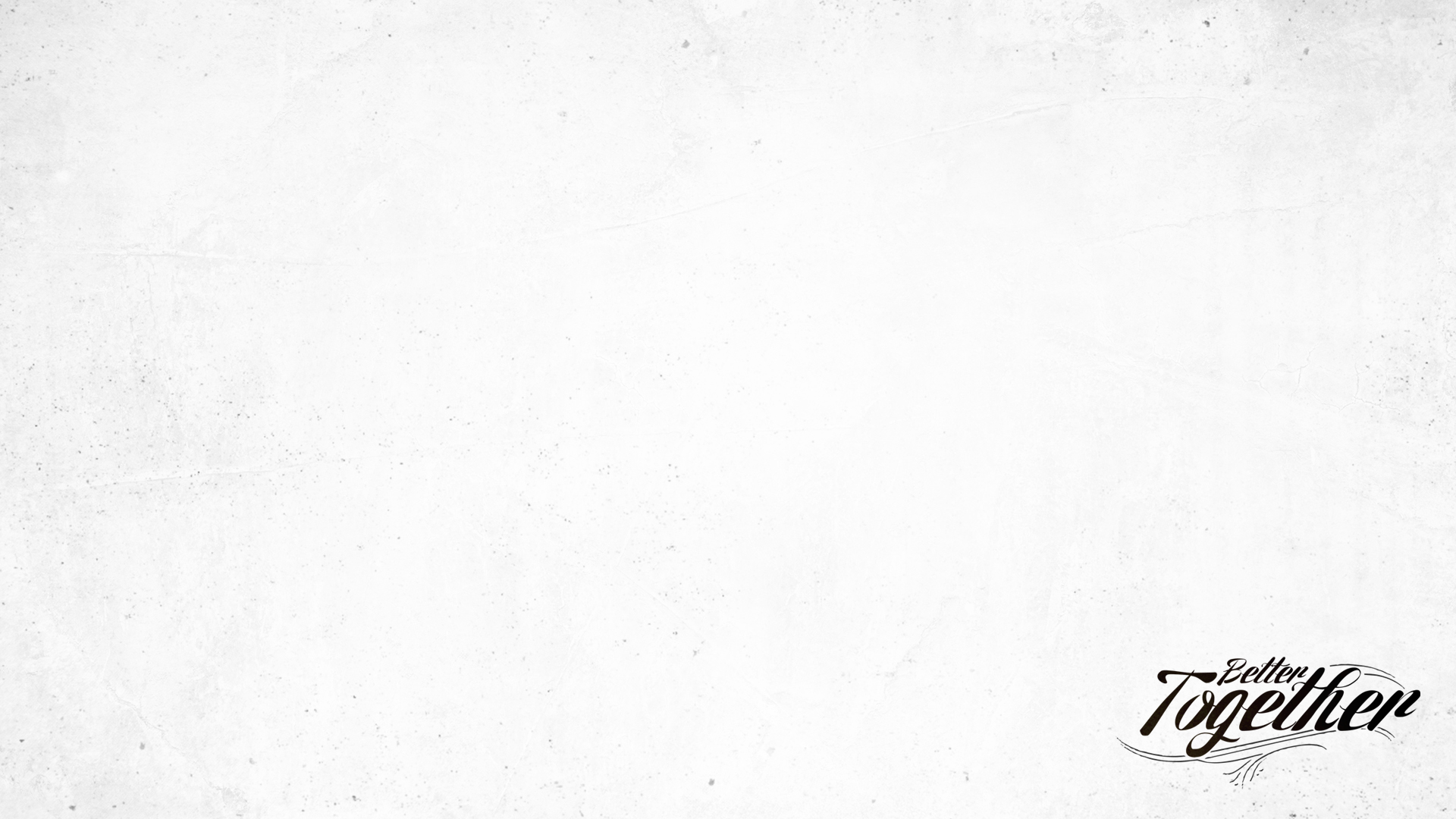 1 Cor. 11:23-26

23 For I received from the Lord what I also delivered to you, that the Lord Jesus on the night when he was betrayed took bread, 24 and when he had given thanks, he broke it, and said, “This is my body, which is for you. Do this in remembrance of me.” 25 In the same way also he took the cup, after supper, saying, “This cup is the new covenant in my blood. Do this, as often as you drink it, in remembrance of me.” 26 For as often as you eat this bread and drink the cup, you proclaim the Lord's death until he comes.
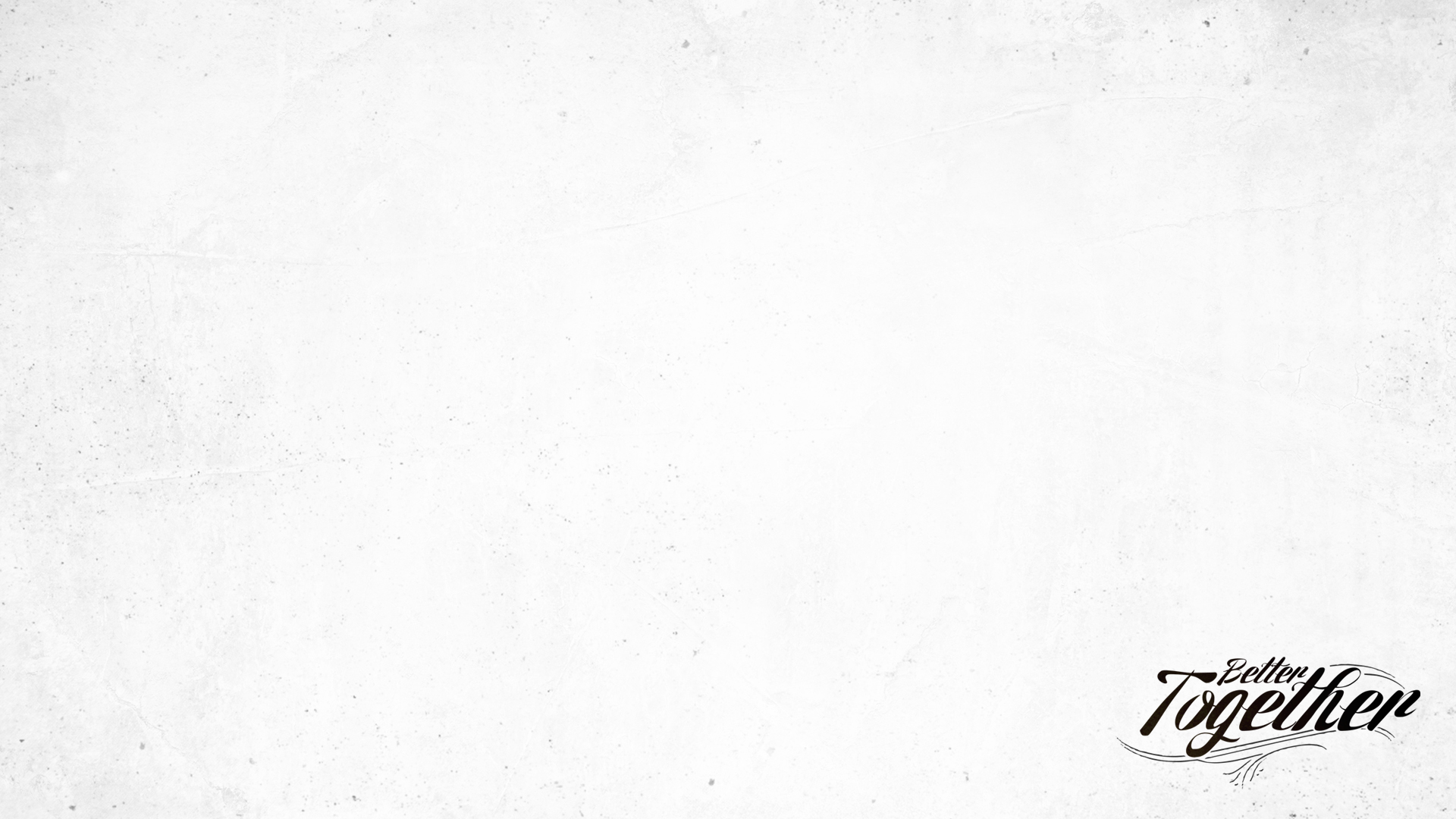 Why Are We Better Together?

Our Proclamations

We proclaim the Lord’s death (1 Cor. 11:26)
the power of His blood (Eph. 1:7; Heb. 10:19)

We proclaim the character of God 
His peace (1 Cor. 14:20-25, 33)
His impartialness (James 2:1-7)

What we proclaim matters! (1 Cor. 14:24-25)
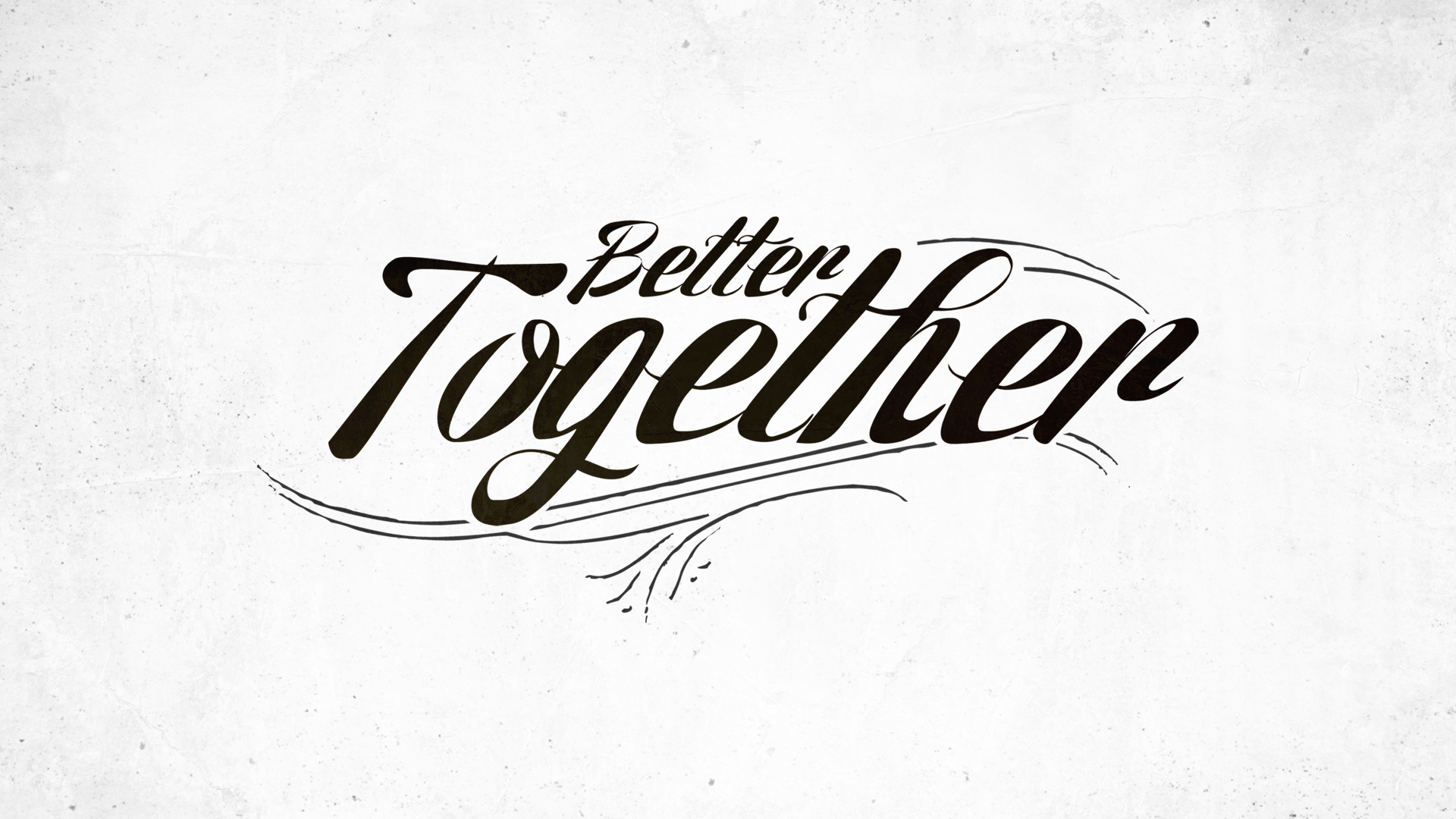